Wellness and Self-Care for Autistic Adults
Presented by Stephanie Moeser, MSW, RSW.
Rediscovery Counselling
Peterborough, ON
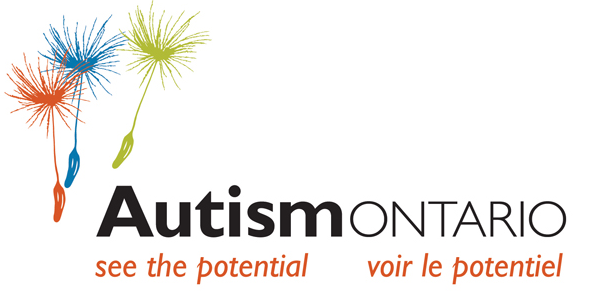 Agenda
Check in
Structure and routine
Morning and evening routines
Do’s and Don’ts 
Shifting Expectations of Ourselves
Mindfulness
Finding moments
Guided Visualization
Structure and Routine
Some tips:
set an alarm for the same time every, it is okay if it’s a bit later than before
try to eat at the same time every day
try to integrate exercise
try to integrate relaxation
consider connecting with others via text, phone or video (friends, family, support people) 
	-treat these as intentions and not as hard and fast rules
Some basics (that we sometimes forget!)
Do:
	Drink water
	Get sunlight (when you can)
	Open some windows (when you can)
	Remember to eat regularly- set alarms if you sometimes forget to eat
	Remember to take prescribed medication. Keep track of if it is running out 	to give you time to get more
	Time with pets 
	Have a clear start to your day
	Have a clear bed time routine
Morning routine
Clear start to the day provides structure
If its helpful, check a calendar or your phone so you know what day of the week it is
Have breakfast 
Get changed into new clothes
Brush teeth/shower etc
Consider writing out some intentions for the day
Intentions for the day
Consider
	something fun
	something relaxing
	something creative
	something ‘productive’
	some exercise
	some connection
	time for stimming (if needed)
Evening (before bed) routine
Try to go to sleep around the same time every night
Think about or write down things you enjoyed/accomplished during the day
Think about what you would like to do tomorrow
Brush teeth/shower etc
Change clothes 
Limit social media/videos before sleep (up to an hour before)
Consider white noise or relaxing music/guided meditation
Body scan
Some basics (that we sometimes forget!)
Limit (or in moderation):

	Caffeine
	Alcohol
	Junk Food
	Naps
	Exposure to social media and news (especially in the evenings)
Mindfulness
Mindfulness means paying attention in a particular way: on purpose, in the present moment, and non-judgmentally

							Jon Kabat-Zinn
Take a moment…..
Jot down all the “should”,  “shouldn’ts” or “should’ves” that have popped into your thoughts lately
The pesky ‘should’
Be aware of the second arrow

The first arrow is the actual situation that brings pain or discomfort. We have no choice or control over this

The second arrow is how we react. This could be the judgment we place upon ourselves for feeling a certain way or doing or not doing something. This is where we have some choice
Expectations
We are living through a global pandemic
There are a lot of unknowns and uncertainties
It’s okay to feel worried and it’s normal to feel worried
Dialectical thinking- using AND instead of BUT
Productivity versus wellness
Learning/teaching versus wellness
Therapy/programs versus wellness
Mindfulness
Something to think about:

“Between stimulus and response there is a space.  In that space is our power to choose our response.  In our response lies our growth and our freedom.”
								Viktor E. Frankl
Take a moment…..
Write down small ways that you can be gentle with yourself and shift some expectations
R.A.I.N
From Tara Brach

R- Recognize
A- Allow/Accept
I- Investigate with Kindness
N- Non-Attachment
Grateful/Joy/Contentedness
In times of challenges, there are often also things that make us grateful or bring moments of joy

Start the day writing a few intentions or goals for the day

At the end of the day, consider writing down two or three moments or things that you are grateful for or that brought you a moment of joy